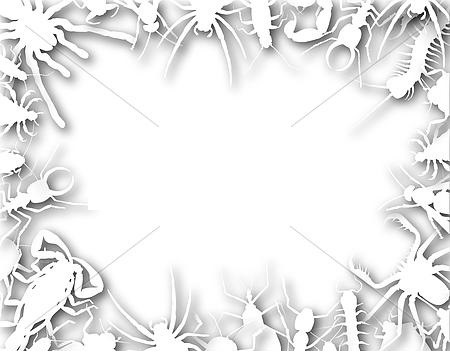 Английский язык
УМК “Spotlight”9 классТест Insects? Phew!
Автор:
Ольга Михайловна Степанова
учитель английского языка 
МБОУ «Чадукасинская ООШ» 
Красноармейского района 
Чувашской Республики
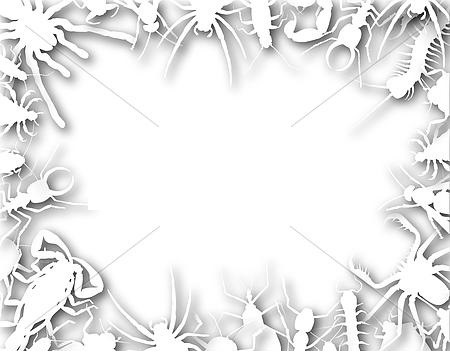 1. Bedbugs are always …  to find a warm place in your home.
a) glad
b) hungry
c) thirsty
d) afraid
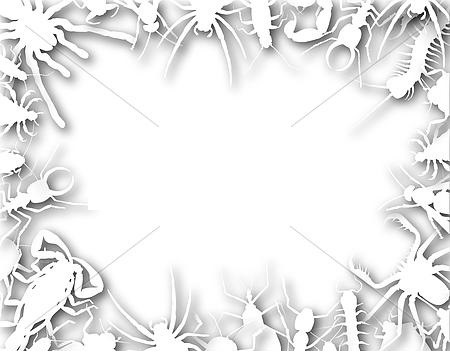 2. Keep your bedroom … if you don’t want to see bedbugs there!
a) wet
b) warm
c) cool
d) dry
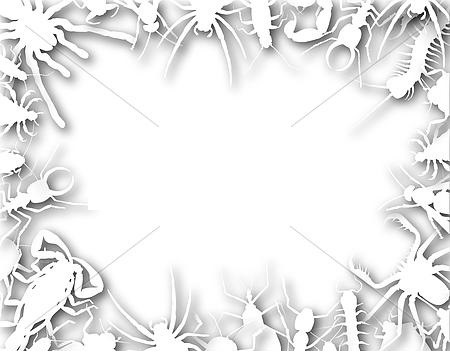 3. Dust mites are too … to see.
a) crazy
b) small 
c) busy
d) clever
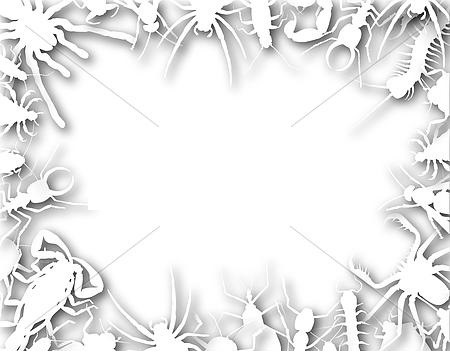 4. Dust mites like eating … skin and hair.
a) dead
b) dirty   
c) injured 
d) clean
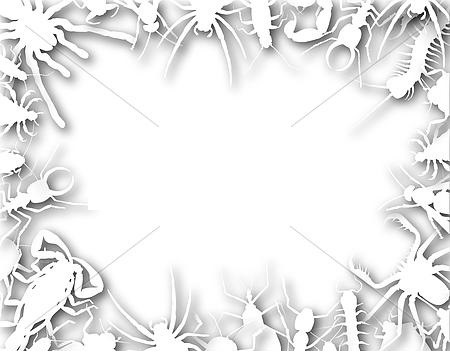 5. Vacuuming a lot helps to get rid of these … insects.
a) naughty
b) nervous
c) disgusting
d) selfish
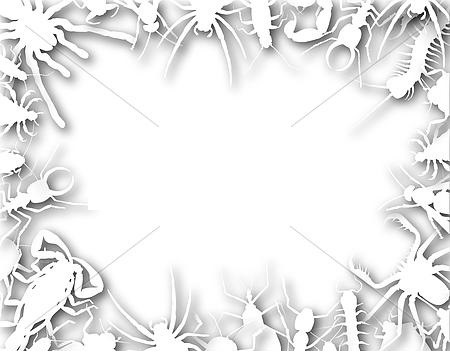 6. Cockroaches live in … places.
a) important
b) horrible 
c) expensive 
d) warm
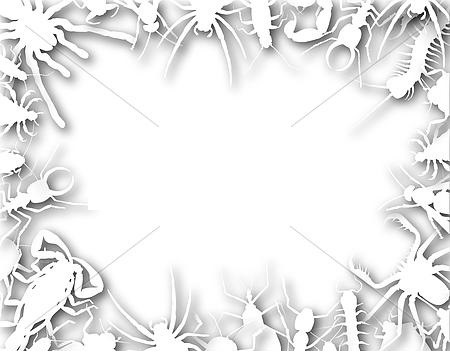 7. Cockroaches prefer … places, too.
a) smoggy
b) dark 
c) snowy 
d) rainy
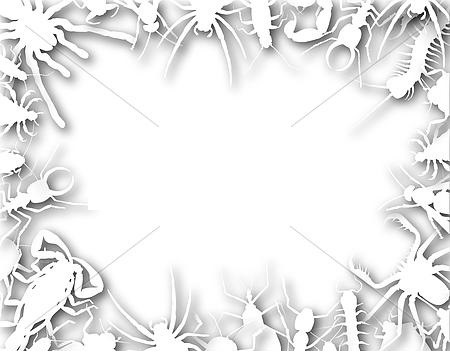 8. Cockroaches can’t stand living in … bright areas.
a) crowded
b) clean 
c) muddy
d) tiny
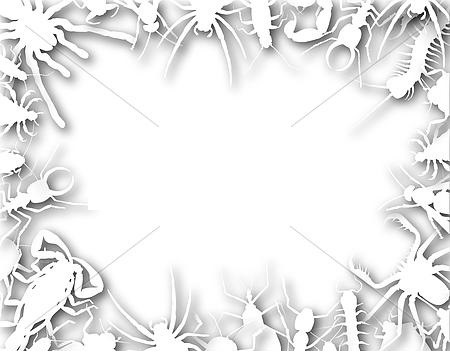 9. Cockroaches can carry … diseases , so don’t let them live in your house.
a) poor
b) cruel   
c) funny
d) nasty
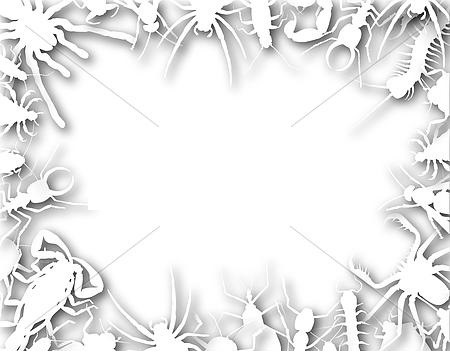 10. Able to live for up to a week , cockroaches are so … .
a) dangerous
b) boring
c) angry 
d) aggressive
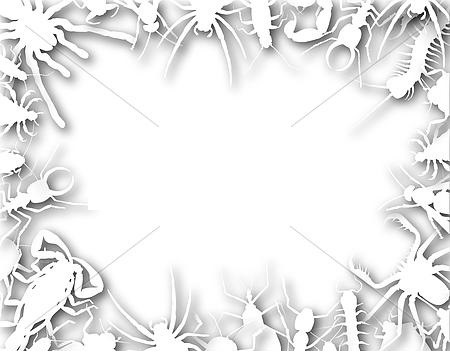 Key to the test

Ключи к тесту
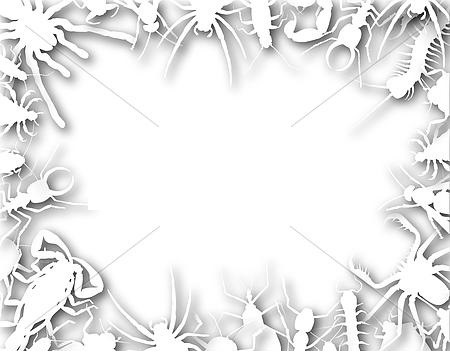 Source
Фон презентации:
http://comps.canstockphoto.com/can-stock-photo_csp3669065.jpg
Вопросы теста взяты из учебника Spotlight-9  - стр 30 Модуль 2, Урок 2с, Упражнение 1.